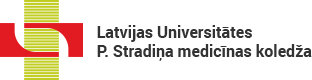 MIKROALBUMINŪRIJAS SAISTĪBA AR II TIPA CUKURA DIABĒTA RĀDĪTĀJIEM		      Autore: Linda Lesinska					Medicīnas tehnoloģiju katedra, grupa L2A 				         Darba vadītāja: Dr.sc. Alevtīna LeiceJūrmala 2023
Mikroalbuminūrija ir albumīna izdalīšanās ar urīnu 24 stundu laikā vai īslaicīgā urīna savākšana dienas laikā no 30-300 mg/24 stundā (20-200 μg/min), kas liecina par agrīnu nieru patoloģiju. Viens no glomerulārās proteinūrijas iemesliem ir cukura diabēta (CD) izraisīta palielināta glomerulu filtra caurlaidība. 
CD gadījumā 20—40 % pacientu veidojas diabētiskā nefropātija (Čerņevskis, 2019).
Mikroalbuminūrija tiek konstatēta vairāk nekā vienai trešdaļai diabēta pacientu.
 Cukura diabēta ar proteīnūriju  pacientu mirstība palielinās 40 reizes. 
Tas apzīmē visjutīgāko prognostisko faktoru, lai novērtētu acīmredzamas diabētiskās nefropātijas risku, un tas atspoguļo progresējošas diabētiskās nieru slimības sākuma stadiju 
(Shahzad et. al., 2020).
Darba mērķis:
Analizēt literatūras pētījumus, par mikroalbuminūrijas saistību ar II tipa cukura diabētu
Darba uzdevumi:
Atlasīt trīs pētījumus par mikroalbuminūrijas saistību ar II tipa diabētu;
Analizēt atrastos pētījumus par mikroalbuminūrijas saistību ar II tipa diabētu;
Aprakstīt iegūtos rezultātus;
Veikt secinājumus par pētījumos iegūtajiem rezultātiem.
Materiāli un metodes Visu pētījumu analīze tika veikta SPSS 21.0 vai 22.0 versijā. P–vērtība <0,05 uzskatīta nozīmīga.
Pirmajā pētījumā piedalījās 213 dalībnieki no 2018.g. novembra līdz 2019.g. jūnijam Indas Medicīnas koledžas slimnīcā. 
Pacientiem tika novērtēts glikētais hemoglobīns (HbA1c) un mikroalbuminūrija. 
Diabēta pacienti no 30-55 gadiem ar kontrolētu un nekontrolētu II tipa cukura diabētu tika iedalīti divās grupās: 
I grupā pacienti ar sliktu glikēmijas kontroli HbA1c >7% 
II grupā   ar labu glikēmijas kontroli HbA1c<7% (Shahzad, 2020).
Rezultāti
Pirmajā pētījumā pacientu vidējais vecums - 42,3. Vidējais HbA1c līmenis I un II grupā bija 8,12 un 5,98. I grupā 57,54% pacientiem tika konstatēta mikroalbuminūrija, salīdzinot ar II grupu 12,26%. P vērtība <0,001.
1.tabula.
Glikētā hemoglobīna salīdzinājums abās grupās (n=213)
2.tabula. Mikroalbuminūrijas noteikšana abās grupās
Materiāli un metodes 

Otrajā pētījumā piedalījās 165 dalībnieki, veikšanas vieta - trīs dažādas slimnīcas, kas atrodas Sindā, Pakistānā un pētījums veikts no 2021.g. martam-augustam. 
Tika novērtēta mikroalbuminūrija un HbA1c līmenis (Iqbal, 2023).
Rezultāti
Otrajā pētījumā 89 (54%) II tipa CD pacientiem bija attiecīgi normoalbuminūrija, 53 (32%) mikroalbuminūrija un 23 (14%) makroalbuminūrija. II tipa cukura diabēta pacienti tika sadalīti trīs grupās, pamatojoties uz urīna albuminūriju. Vīriešiem bija lielāks risks (65%) saslimt ar II tipa CD, salīdzinot ar sievietēm (35%).
3.tabula
Urīna albuminūrijas relatīvais sadalījums pēc dzimuma (mg/l)
Materiāli un metodes 
Trešais pētījums tika veikts no 2011.g. marta līdz 2012.g. aprīlim Pešavaras Lady Reading slimnīcā. Pētījumā tika iekļauts 121 abu dzimumu 2. tipa diabēta pacients vecumā virs 30 gadiem, kuriem tika konstatēta mikroalbuminūrija. 
Tika reģistrēta informācija par mikroalbuminūriju, diabēta ilgumu, HbA1c, glikozes līmeni asinīs, dzimumu un vecumu. 
Veikta datu salīdzināšana un mikroalbuminūrijas saistība ar glikēmijas kontroli (Muhammad, 2018).
Rezultāti
Trešajā pētījumā bija 47 (38,8%) vīrieši un 74 (61,2%) sievietes. Pētījuma pacientu vidējais vecums 54,21. Mikroalbuminūrija bija 73 (60,3%) pacientiem un to biežums ir palielināts slikti kontrolētiem CD slimniekiem (83,56%), salīdzinot ar pacientiem ar labu glikēmijas kontroli (16,44%), p-vērtība 0,015.
4.tabula. Albuminūrija un diabēta kontrole (n=121)
Secinājumi 
Mikroalbuminūrija biežāk tika konstatēta diabēta pacientiem ar sliktu HbA1c kontroli.
Savlaicīga mikroalbumīnūrijas noteikšana var samazināt nieru bojājumu risku un palīdz veikt atbilstošu ārstēšanu agrīnā stadijā.
Mikroalbuminūrijas biežums bija ievērojami palielināts slikti kontrolētiem CD slimniekiem (83,56%), salīdzinot ar slimniekiem ar labu glikēmijas kontroli (16,44%), p-vērtība 0,015.
Mikroalbuminūrija gandrīz divkārt palielina kardiovaskulāro saslimstību un letalitāti gan diabēta, gan nediabēta pacientiem. 
Mikroalbuminūrija ir saistīta ar dzimumu, vecumu, sociāli ekonomisko stāvokli, zemu izglītības līmeni, slimības smagumu, slimības ilgumu un aptaukošanos, kā arī lielākoties, tā tika konstatēta diabēta pacientiem ar nekontrolētu glikozētā hemoglobīna līmeni (p vērtība <0,001).
IzmantotĀ literatūra un avoti
Čakāne, E. 2015. Mikroalbuminūrija kā 2. tipa cukura diabēta prognostiskais faktors. Dspace.lu.lv. Iegūts no: https://dspace.lu.lv/dspace/handle/7/26320?show=full [sk.29.12.2022].
Čerņevskis, H. 2018. Cukura diabēts un nieru slimības. Diabēts un veselība. Iegūts no: https://diabetsunveseliba.lv/lv/cukura-diabets-un-nieru-slimibas/ [sk. 28.12.2022].
Čerņevskis, H. 2019. Mikroalbuminūrija. Kāpēc tik svarīga? Doctus. (5), 39-45.
Comper, D. 2008. Disease-dependent mechanisms of albuminuria. Am J Physiol. (295),1589–1600.
Eddy, A. 2004. Proteinuria and interstitial injury. Nephrol Dial Transplant. (19) 277–281.
Keen, H., Chlouverakis, C. 1963. An immunoassay method for urinary albumin at low concentrations. Lancet. (186) 913–914.
Orthopaedie-innsbruck. 2022. Albuminūrijas medicīniskā definīcija - Albuminūrija. Iegūts no: https://lv.orthopaedie-innsbruck.at/definition-albuminuria-20486 [sk.28.12.2022].
8.    Parving, H., Chaturvedi, N., Viberti, G. and Mogensen, C.E. 2002. Does Microalbuminuria Predict Diabetic Nephropathy? Diabetes Care, 25(2), 406–407. 
9.   Shahzad, A., Dolat, S., Kumayl, A. and Rizwan A. 2020. Microalbuminuria and its association with glycemic control in patients with diabetes mellitus type II. The Professional Medical Journal. (8), 27. 
 Iqbal, A., Salman, J., Habib, J., Ali, M., Naveed, S. and Ali, A. 2023. Frequency of microalbuminuria and its relation to HbA1C in type 2Diabetes mellitus patients. Professional Med Journal 30(02),199-203.
11.  Muhammad, R., Afridi, M.A.R., Ali, Z., Rahman, S.K.U., Hussain, L., Alam, I. 2018. Microalbuminuria and its correlation with glycemic control in type 2 diabetic patients. J Postgrad Med Inst. 32(3), 301-306. 
12. Tanveer, S., Tahir, M., Usman, M., Kamal, R. 2016. Type-2 diabetes mellitus;frequency of microalbuminuria in patients having diabetic retinopathy inNishter Hospital Multan. Professional Med J. 23(11),1390-1394.
13.   Singh, A., Satchell C. 2011. Microalbuminuria: causes and implications. Pediatr Nephrol. (26) 1957–1965.
14.   Toto, R. 2007. Microalbuminuria: Definition, Detection, and Clinical Significance. The Journal of Clinical Hypertension. (3) 6-8.
Paldies par uzmanību!